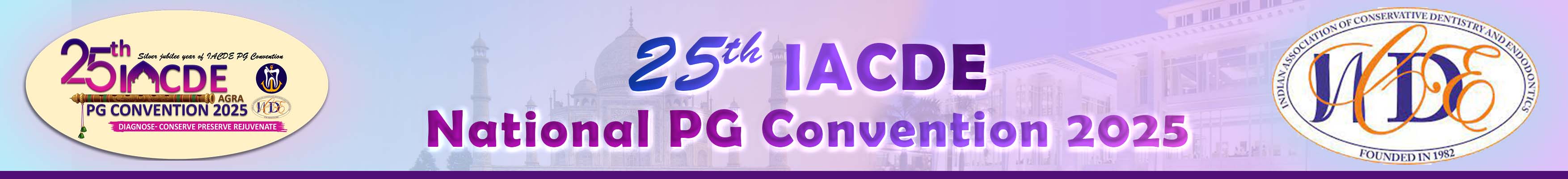 CONTENT